Normalisasi Permeabilitas Relatif
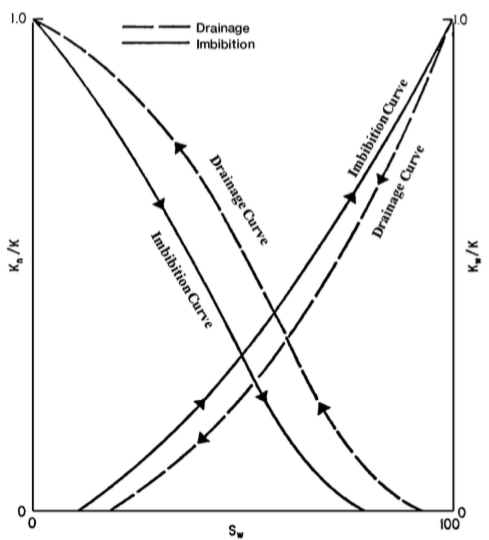 Two Phase Relative Permeability Correlations
Sebagian besar dari korelasi menggunakan parameter “effective phase saturation”
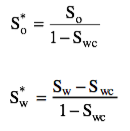 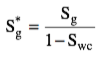 Wyllie and Gardner Correlation
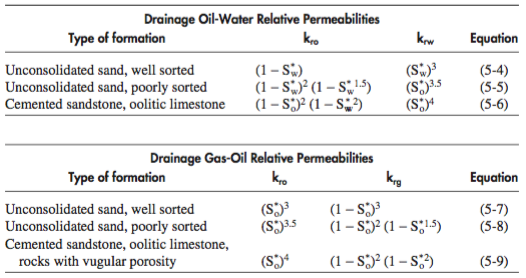 Example
Generate the drainage relative permeability data for an unconsolodated well-sorted sand by using the wyllie and Gardner method. Assume the following critical saturation values:
	Soc = 0.3
	Swc = 0.25
	Sgc = 0.05
Normalization and de-normalization Permeability Data
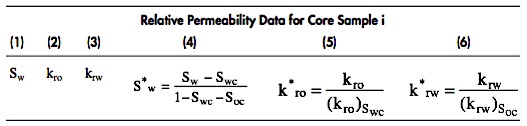 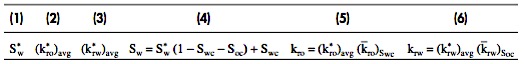 Normalization and de-normalization Permeability Data (2)
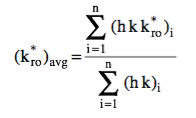 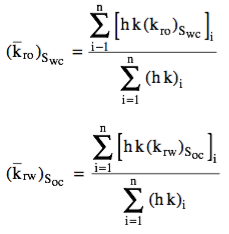 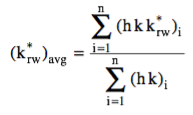 Example
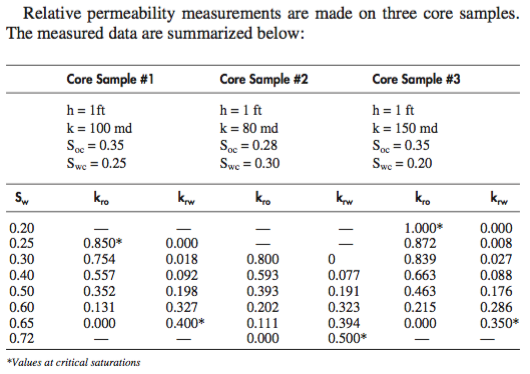